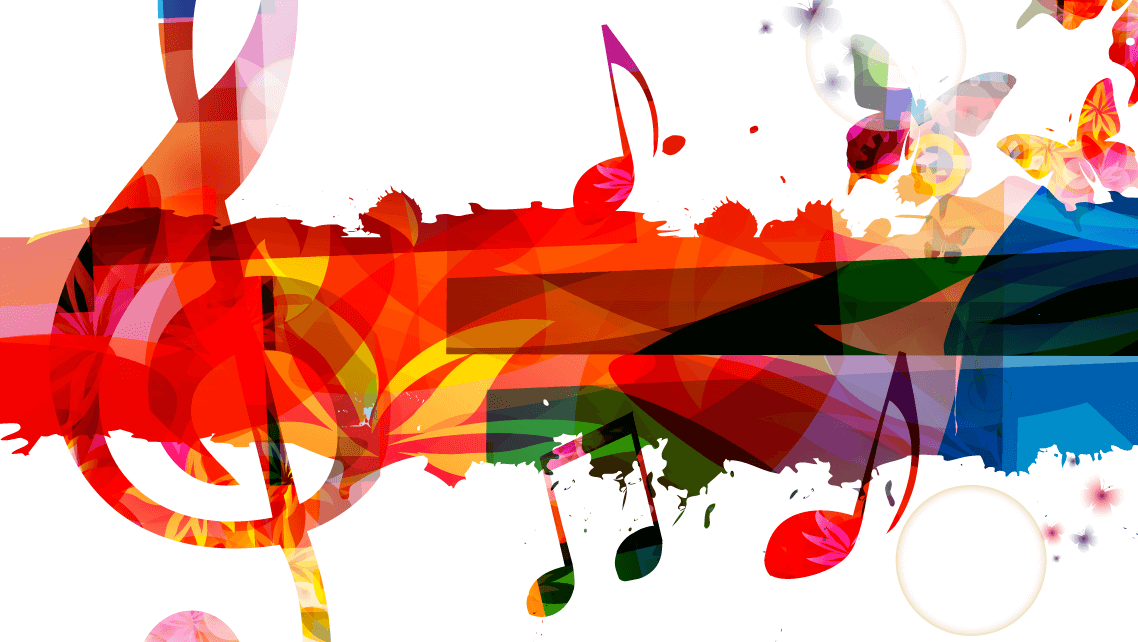 文艺范儿
Design by PPTer_Tang
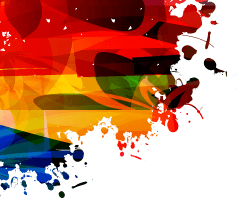 目录
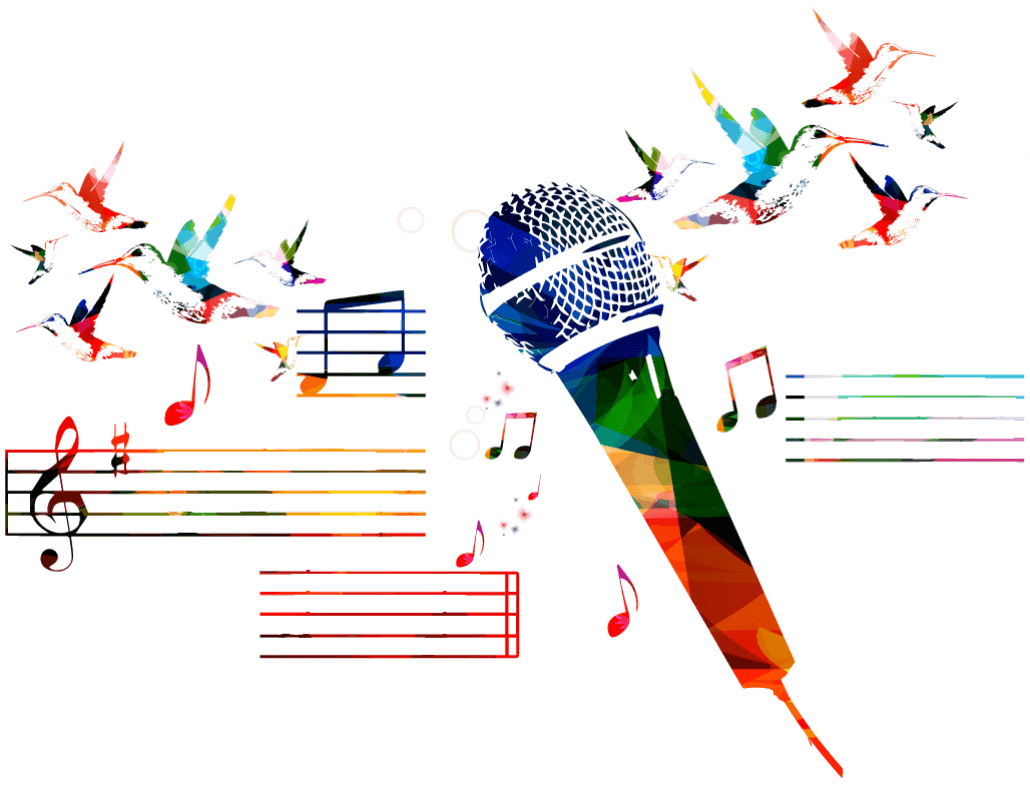 主要成员
团队简介
未来规划
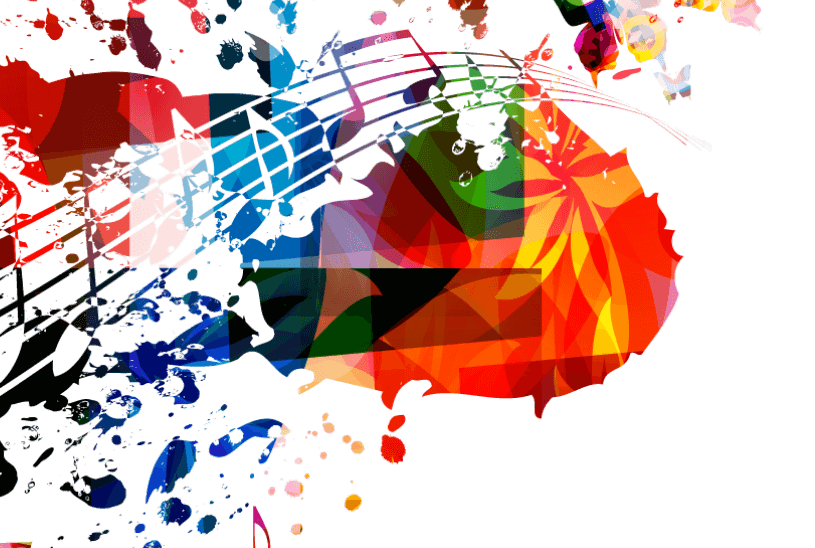 团队简介
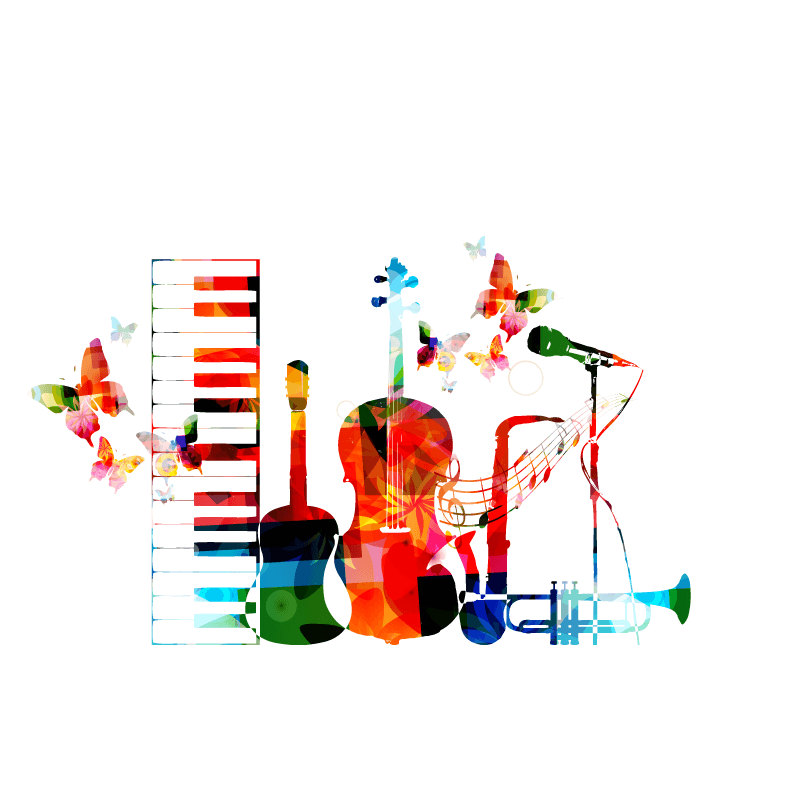 单击此处添加您的标题文字
www.youyedoc.com
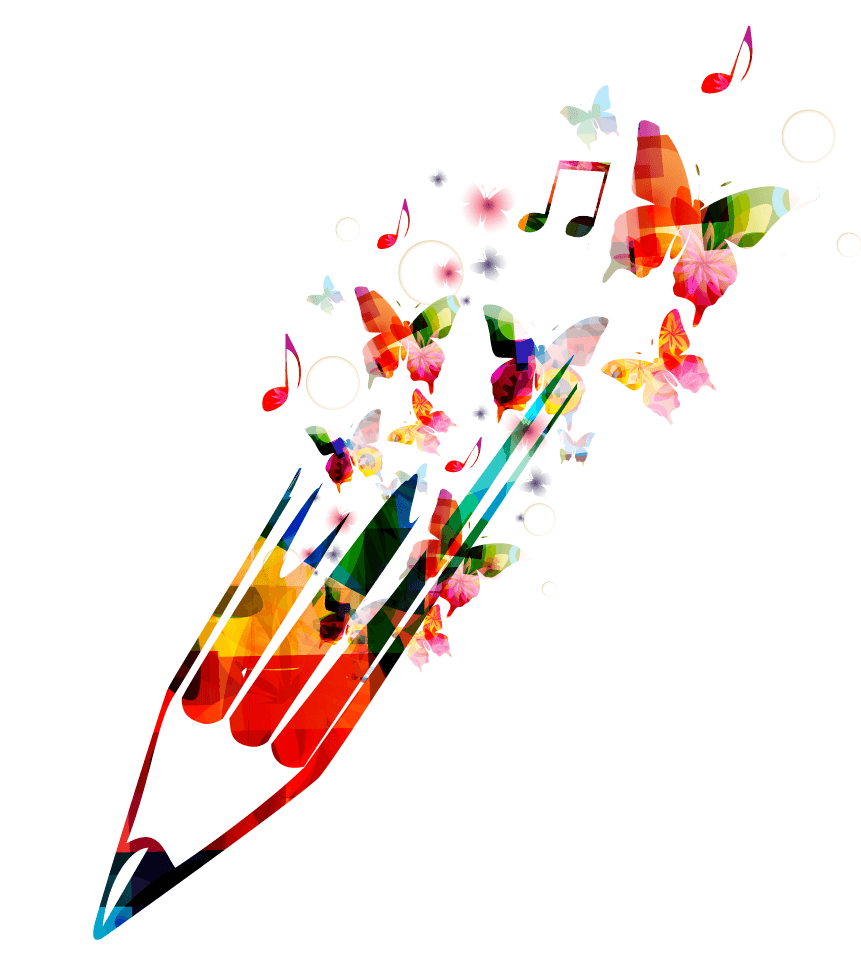 添加文字
添加文字
Title, number etc. can be changed by clicking and reentering. You can change the font, font size
Title, number etc. can be changed by clicking and reentering. You can change the font, font size
添加文字
添加文字
Title, number etc. can be changed by clicking and reentering. You can change the font, font size
Title, number etc. can be changed by clicking and reentering. You can change the font, font size
单击此处添加您的标题文字
www.youyedoc.com
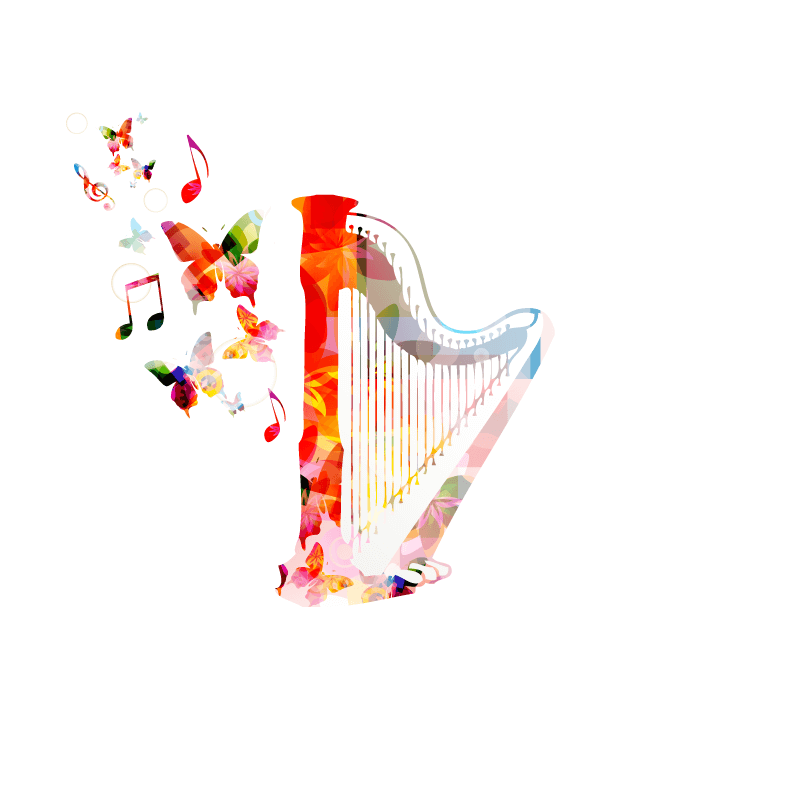 添加文字
添加文字
添加文字
Title, number etc. can be changed by clicking and reentering. You can change the font, font size, color, space on the Home tab. Title, number etc.
Title, number etc. can be changed by clicking and reentering. You can change the font, font size, color, space on the Home tab. Title, number etc.
Title, number etc. can be changed by clicking and reentering. You can change the font, font size, color, space on the Home tab. Title, number etc.
单击此处添加您的标题文字
www.youyedoc.com
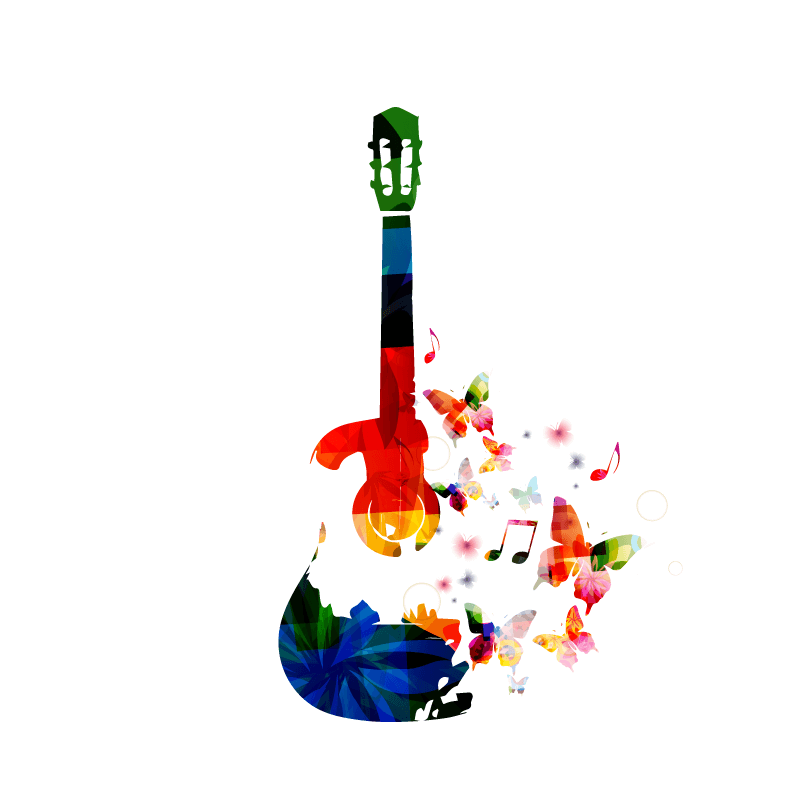 添加文字
添加文字
Title, number etc. can be changed by clicking and reentering. You can change the font, font size
Title, number etc. can be changed by clicking and reentering. You can change the font, font size
添加文字
添加文字
Title, number etc. can be changed by clicking and reentering. You can change the font, font size
Title, number etc. can be changed by clicking and reentering. You can change the font, font size
单击此处添加您的标题文字
www.youyedoc.com
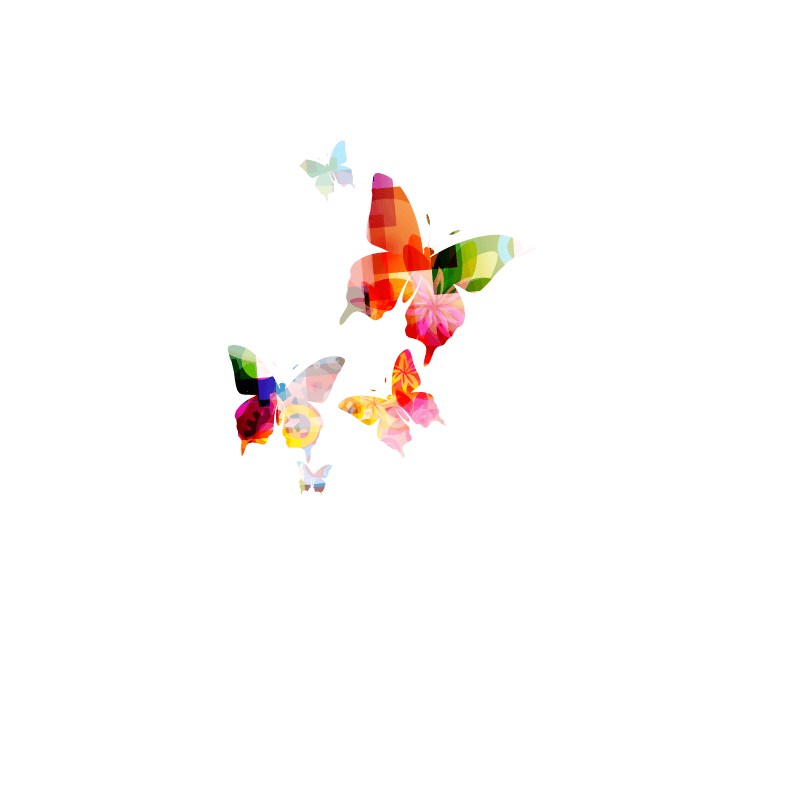 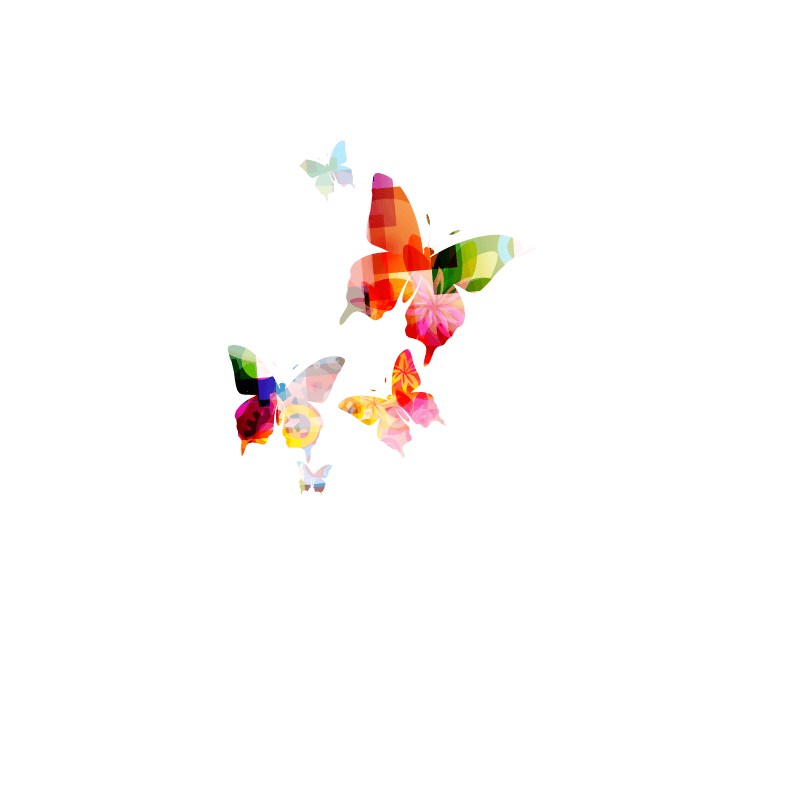 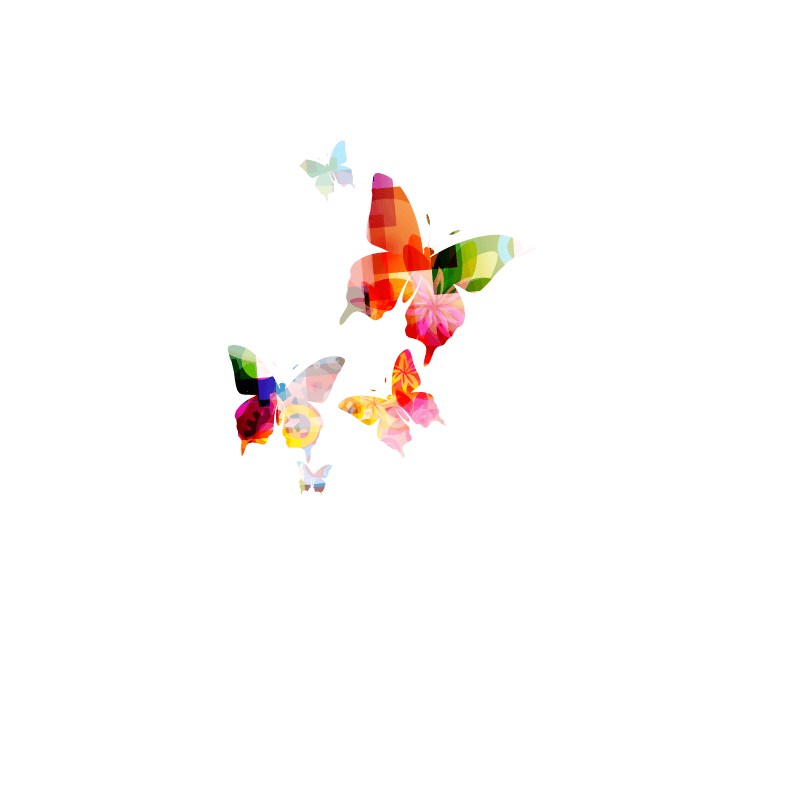 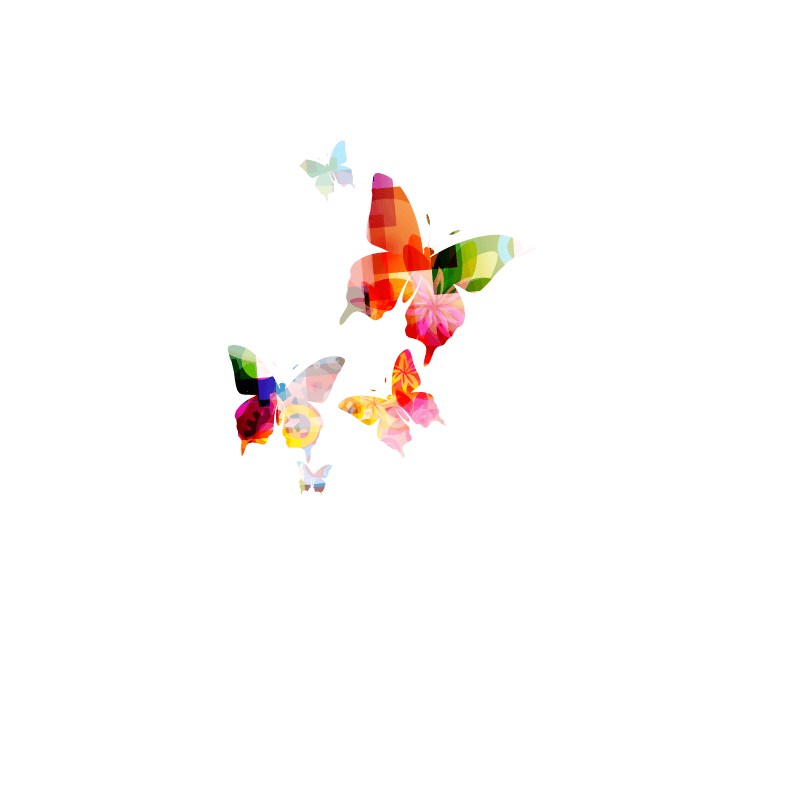 添加文字
添加文字
添加文字
添加文字
Title, number etc. can be changed by clicking and reentering. You can change the font, font size
Title, number etc. can be changed by clicking and reentering. You can change the font, font size
Title, number etc. can be changed by clicking and reentering. You can change the font, font size
Title, number etc. can be changed by clicking and reentering. You can change the font, font size
单击此处添加您的标题文字
www.youyedoc.com
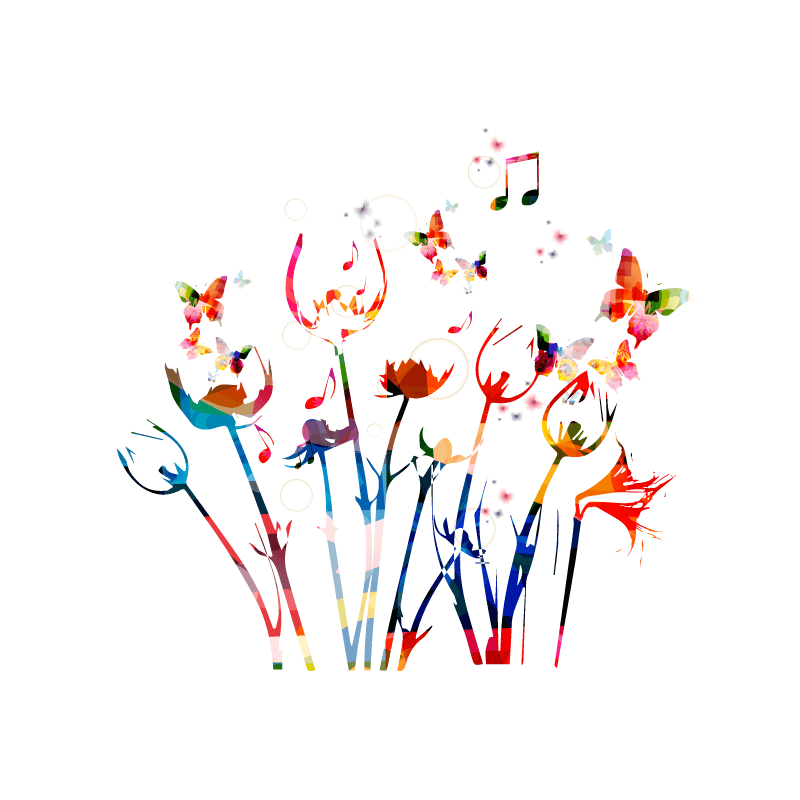 添加文字
添加文字
添加文字
Title, number etc. can be changed by clicking and reentering. You can change the font, font size, color, space on the Home tab. Title, number etc.
Title, number etc. can be changed by clicking and reentering. You can change the font, font size, color, space on the Home tab. Title, number etc.
Title, number etc. can be changed by clicking and reentering. You can change the font, font size, color, space on the Home tab. Title, number etc.
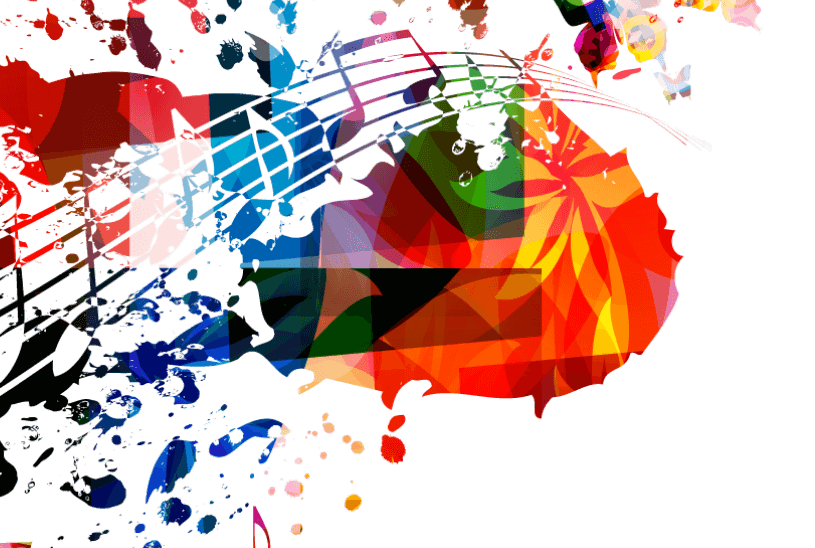 主要成员
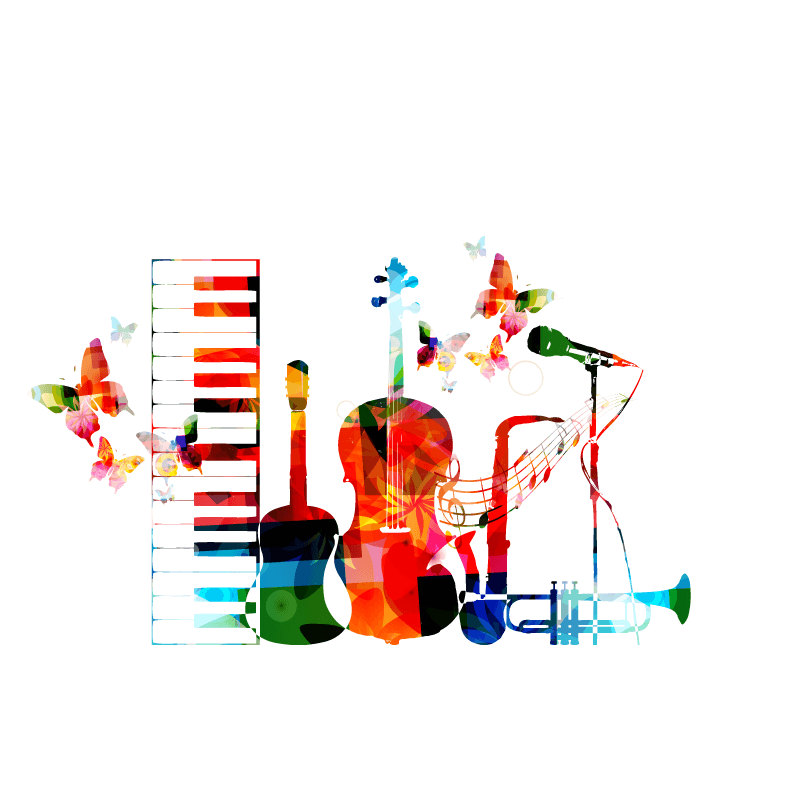 单击此处添加您的标题文字
www.youyedoc.com
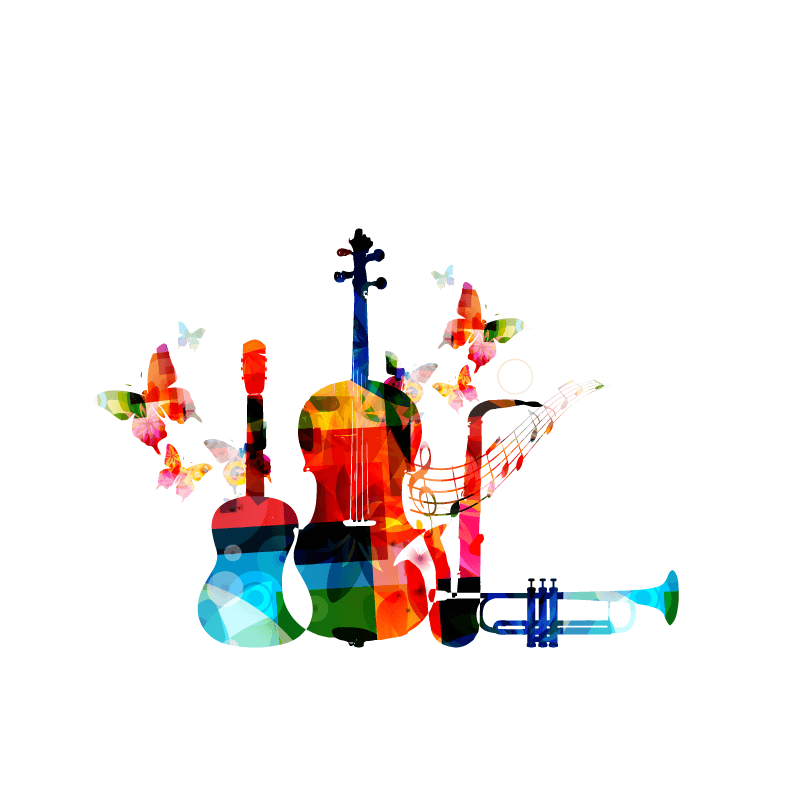 添加文字
添加文字
添加文字
Title, number etc. can be changed by clicking and reentering. You can change the font, font size
Title, number etc. can be changed by clicking and reentering. You can change the font, font size
Title, number etc. can be changed by clicking and reentering. You can change the font, font size
单击此处添加您的标题文字
www.youyedoc.com
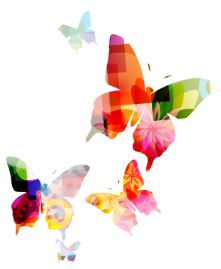 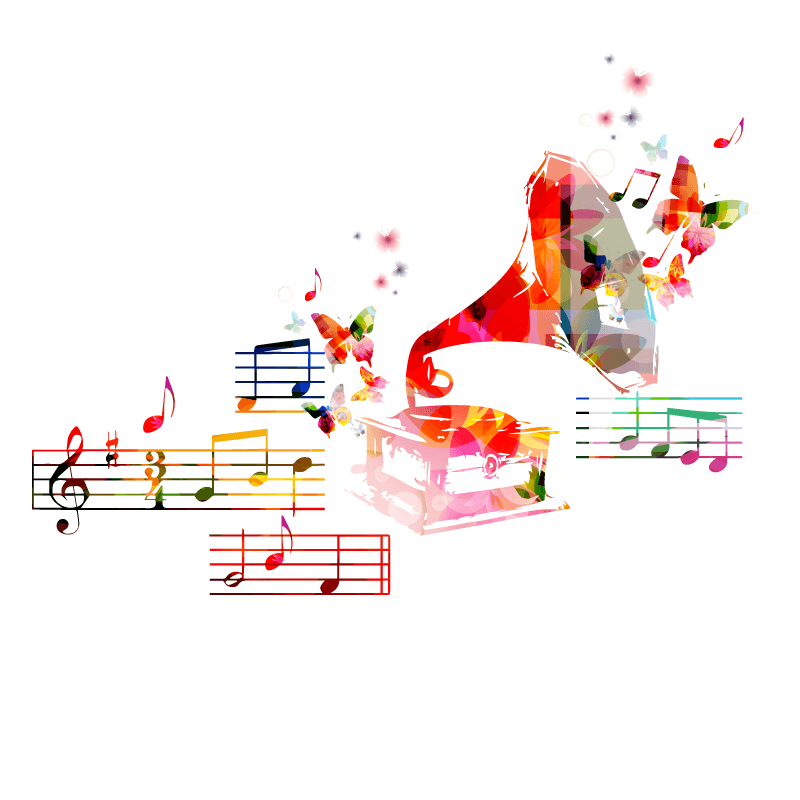 添加文字
添加文字
添加文字
Title, number etc. can be changed by clicking and reentering. You can change the font, font size
Title, number etc. can be changed by clicking and reentering. You can change the font, font size, color, space on the Home tab. Title, number etc.
Title, number etc. can be changed by clicking and reentering. You can change the font, font size
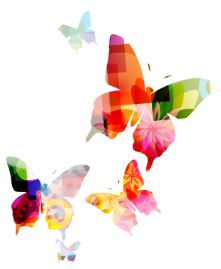 单击此处添加您的标题文字
www.youyedoc.com
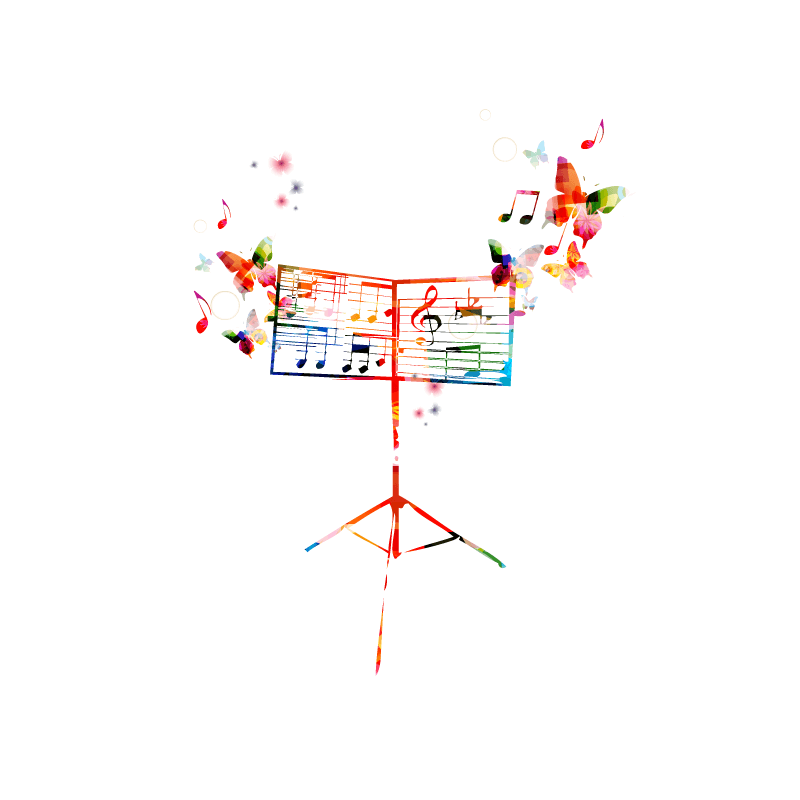 添加文字
添加文字
Title, number etc. can be changed by clicking and reentering. You can change the font, font size
Title, number etc. can be changed by clicking and reentering. You can change the font, font size
添加文字
添加文字
Title, number etc. can be changed by clicking and reentering. You can change the font, font size
Title, number etc. can be changed by clicking and reentering. You can change the font, font size
单击此处添加您的标题文字
www.youyedoc.com
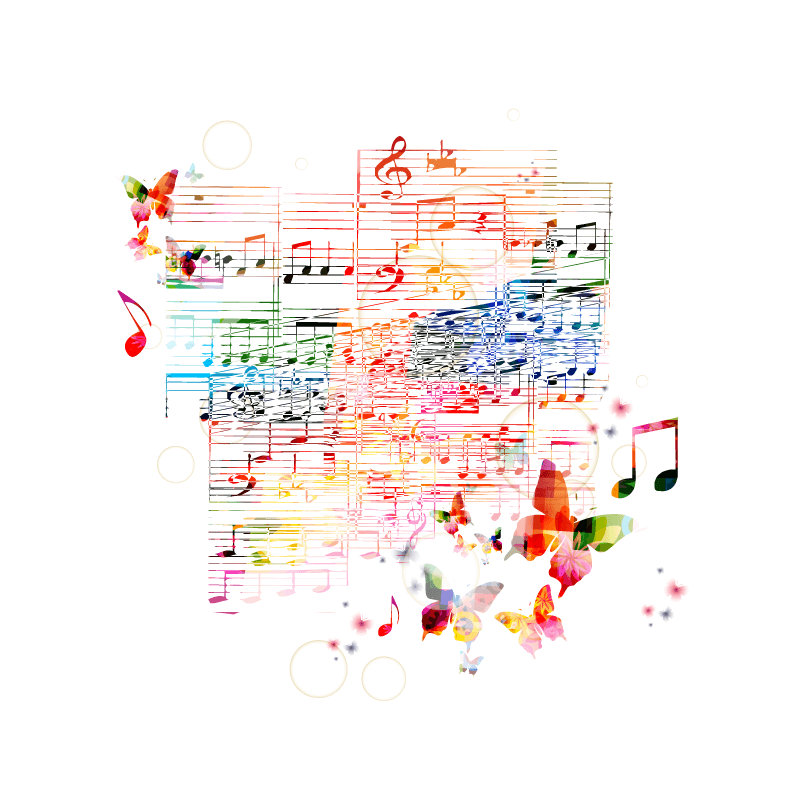 添加文字
添加文字
添加文字
Title, number etc. can be changed by clicking and reentering. You can change the font, font size, color, space on the Home tab. Title, number etc.
Title, number etc. can be changed by clicking and reentering. You can change the font, font size, color, space on the Home tab. Title, number etc.
Title, number etc. can be changed by clicking and reentering. You can change the font, font size, color, space on the Home tab. Title, number etc.
单击此处添加您的标题文字
www.youyedoc.com
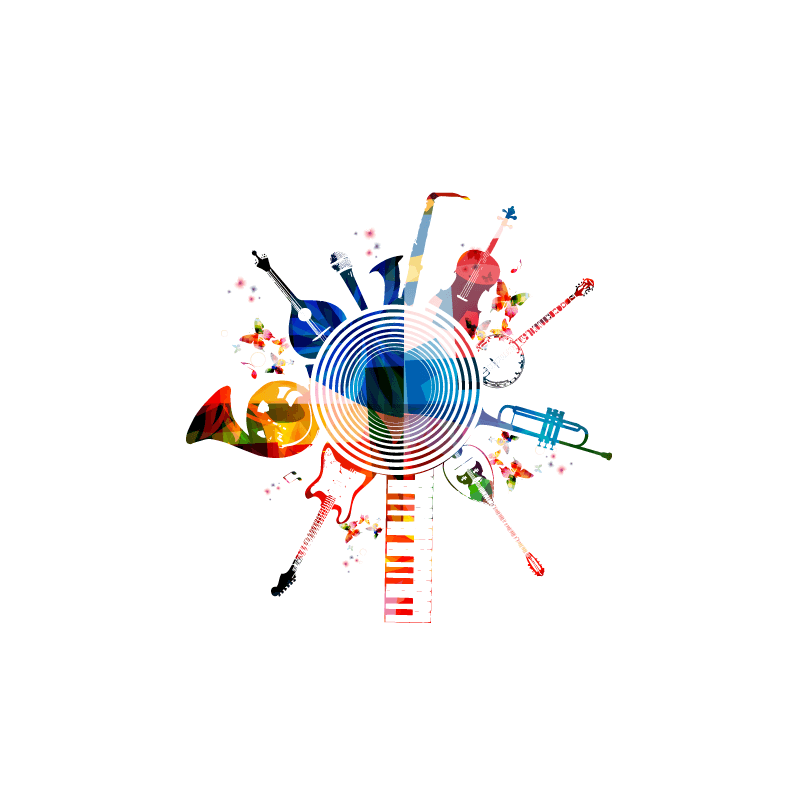 添加文字
添加文字
Title, number etc. can be changed by clicking and reentering. You can change the font, font size
Title, number etc. can be changed by clicking and reentering. You can change the font, font size
添加文字
添加文字
Title, number etc. can be changed by clicking and reentering. You can change the font, font size
Title, number etc. can be changed by clicking and reentering. You can change the font, font size
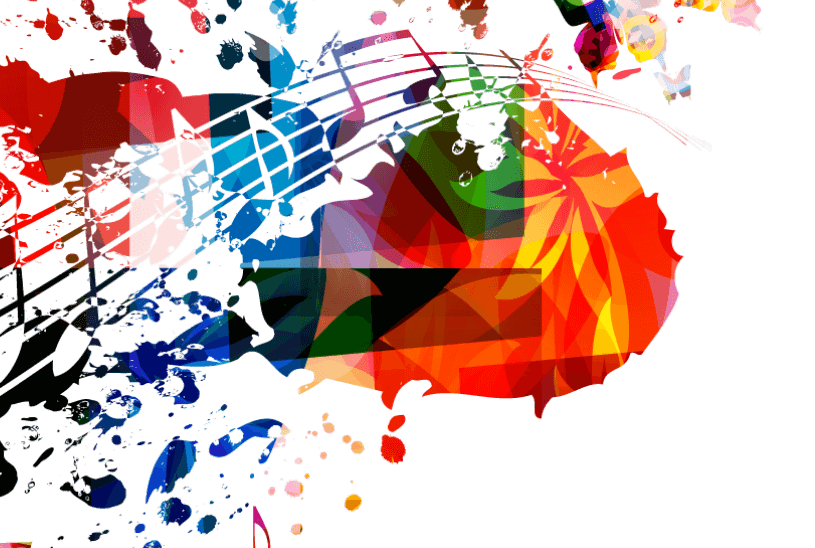 未来规划
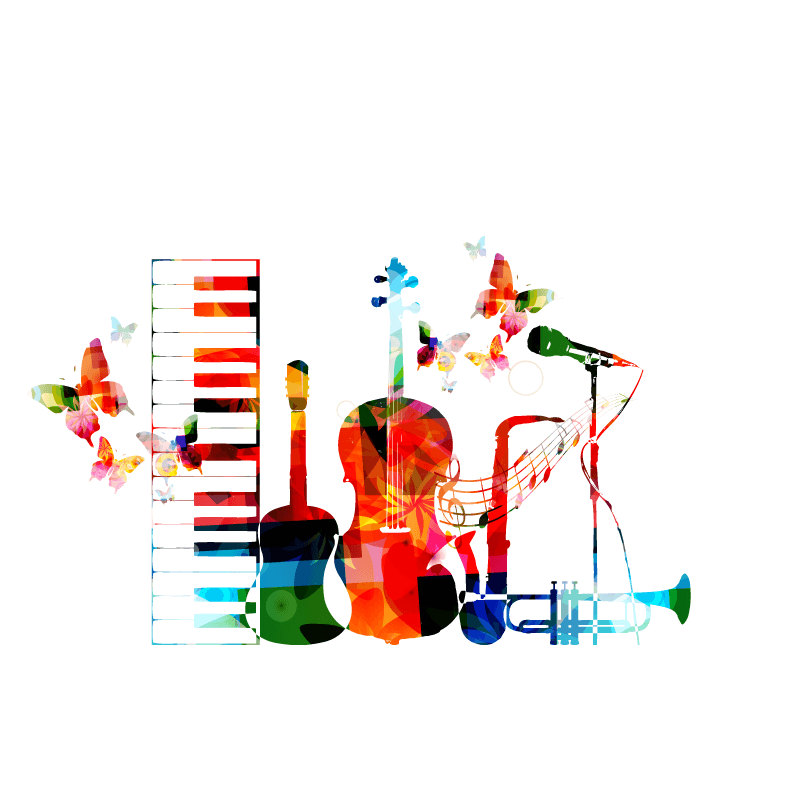 单击此处添加您的标题文字
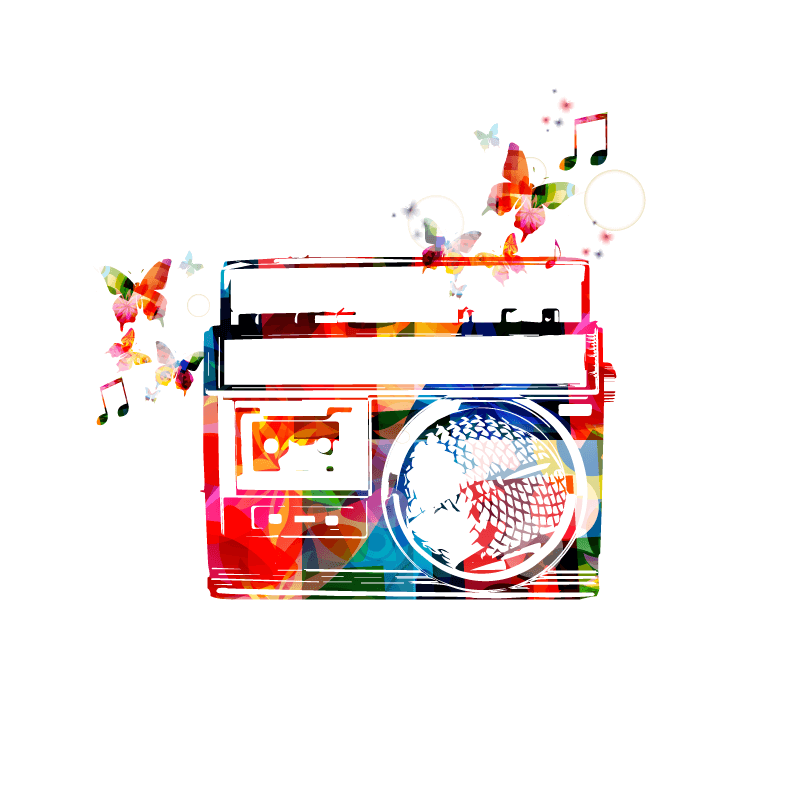 www.youyedoc.com
添加文字
添加文字
添加文字
Title, number etc. can be changed by clicking and reentering. You can change the font, font size。诞生于2013年，, color, space on the Home tab. Title, number etc.
Title, number etc. can be changed by clicking and reentering. You can change the font, font size。诞生于2013年，, color, space on the Home tab. Title, number etc.
Title, number etc. can be changed by clicking and reentering. You can change the font, font size。诞生于2013年，, color, space on the Home tab. Title, number etc.
单击此处添加您的标题文字
www.youyedoc.com
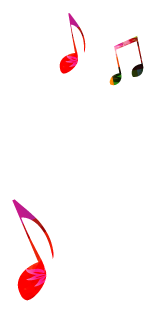 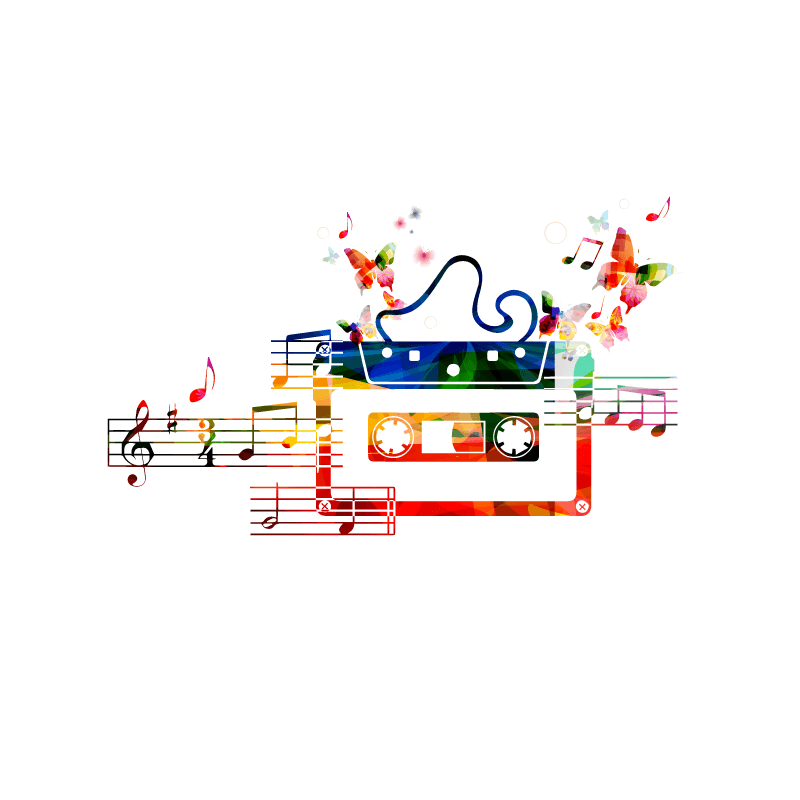 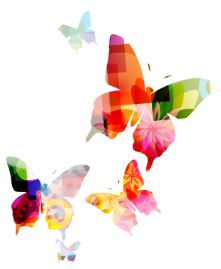 添加文字
Title, number etc. can be changed by clicking and reentering. You can change the font, font size, color, space on the Home tab. Title, number etc.
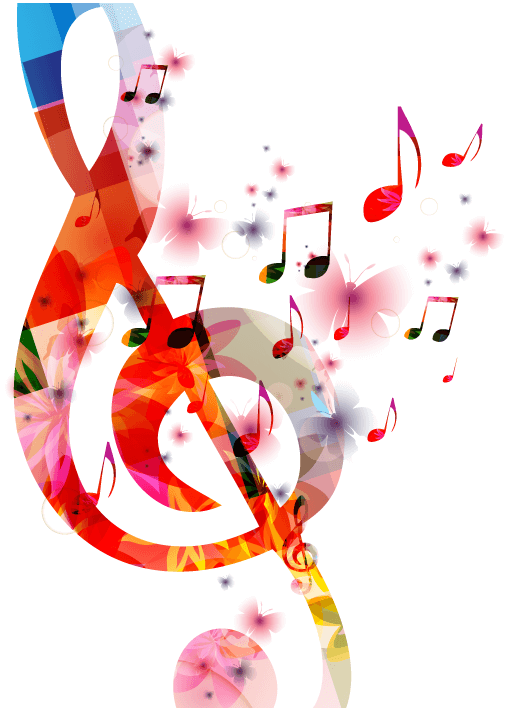 单击此处添加您的标题文字
www.youyedoc.com
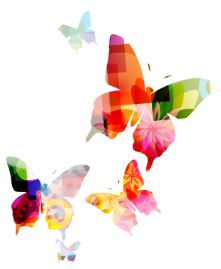 添加文字
添加文字
添加文字
Title, number etc. can be changed by clicking and reentering. You can change the font, font size, color, space on the Home tab. Title, number etc.
Title, number etc. can be changed by clicking and reentering. You can change the font, font size, color, space on the Home tab. Title, number etc.
Title, number etc. can be changed by clicking and reentering. You can change the font, font size, color, space on the Home tab. Title, number etc.
单击此处添加您的标题文字
www.youyedoc.com
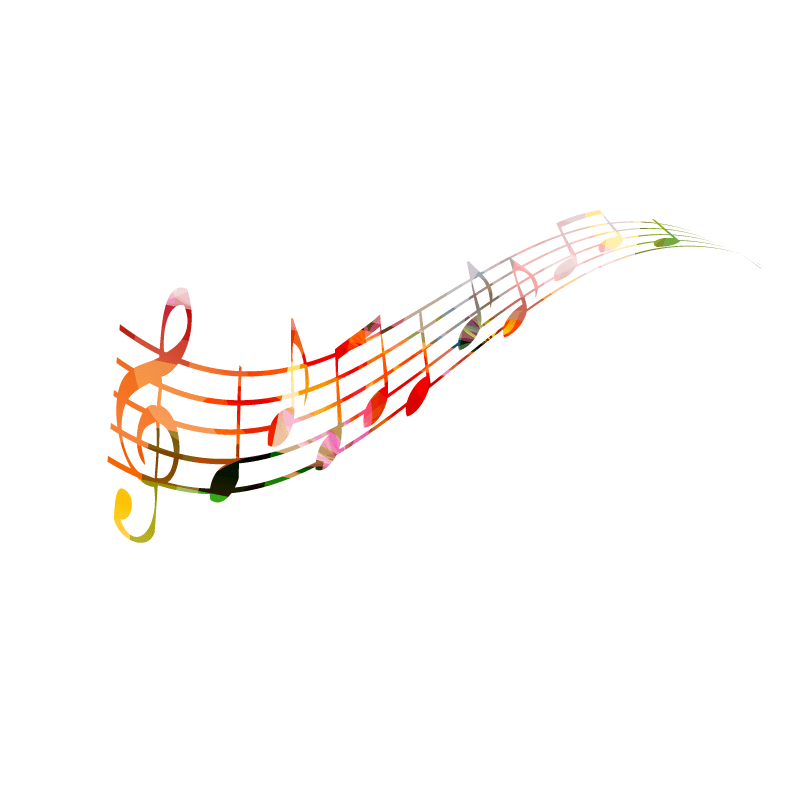 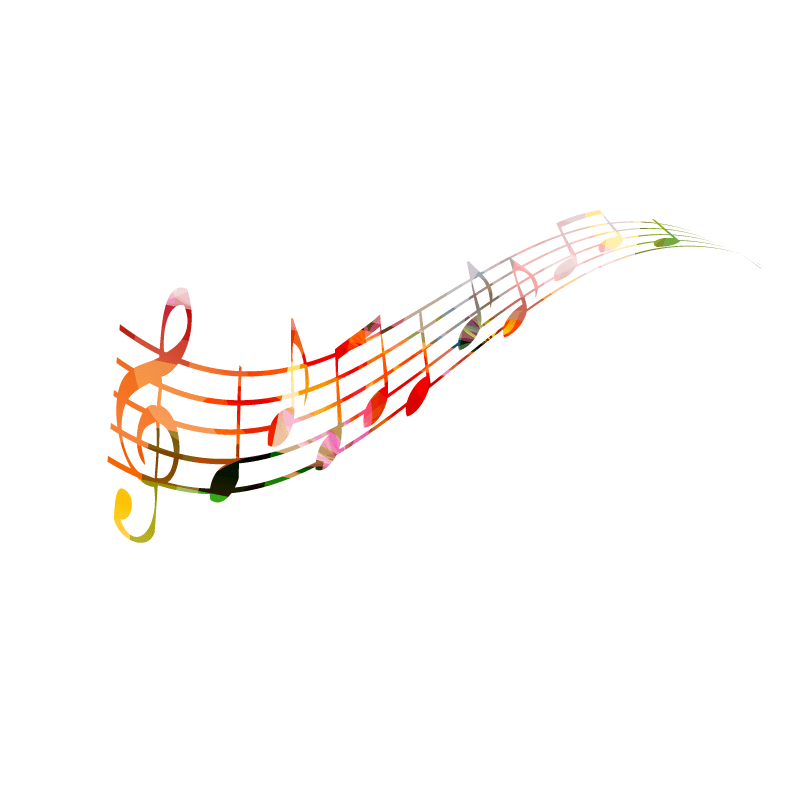 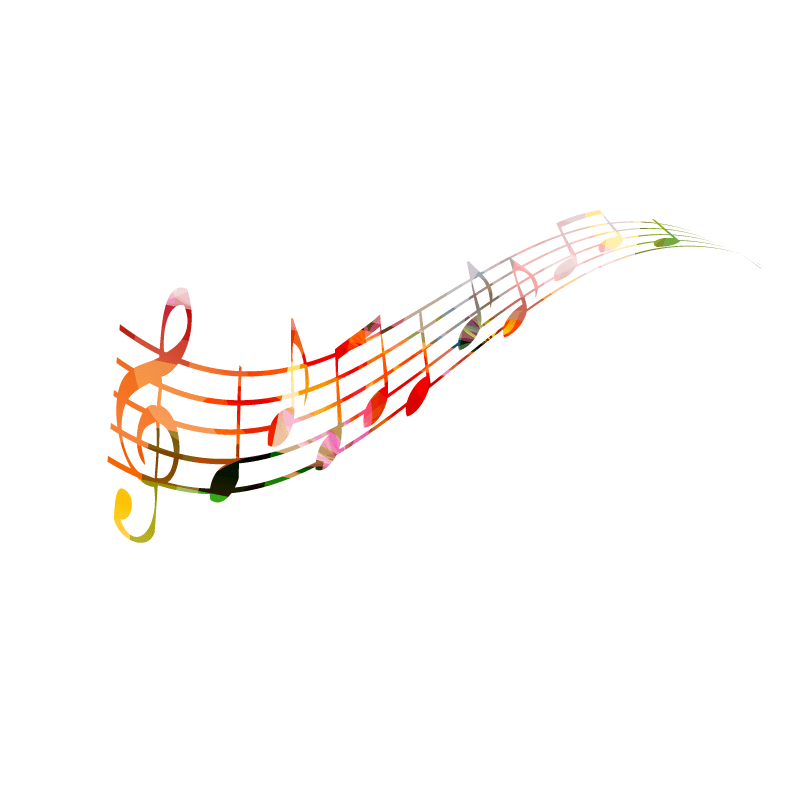 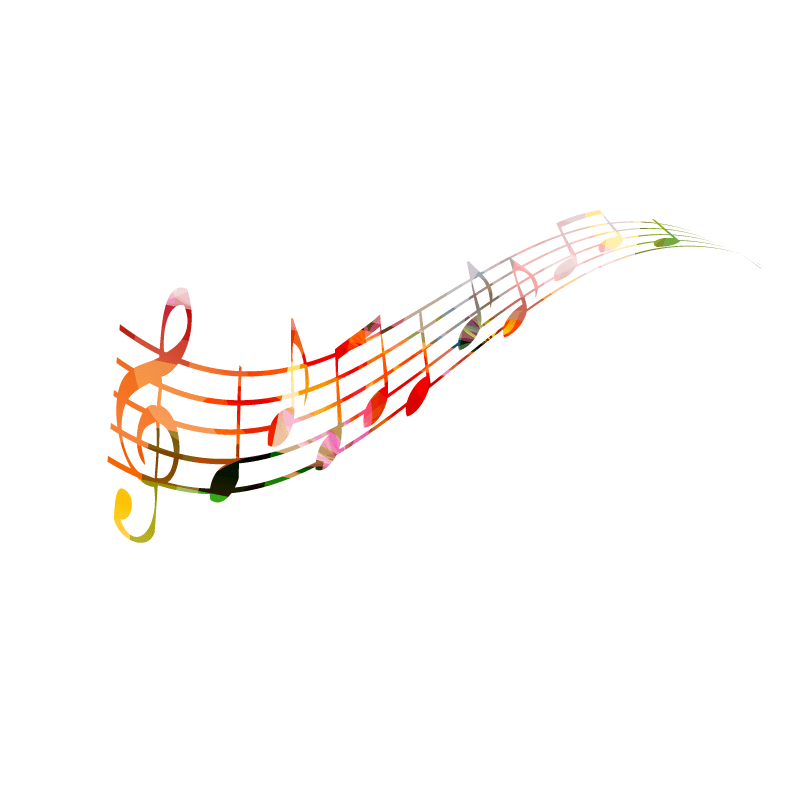 添加文字
添加文字
添加文字
添加文字
Title, number etc. can be changed by clicking and reentering. You can change the font, font size
Title, number etc. can be changed by clicking and reentering. You can change the font, font size
Title, number etc. can be changed by clicking and reentering. You can change the font, font size
Title, number etc. can be changed by clicking and reentering. You can change the font, font size
单击此处添加您的标题文字
www.youyedoc.com
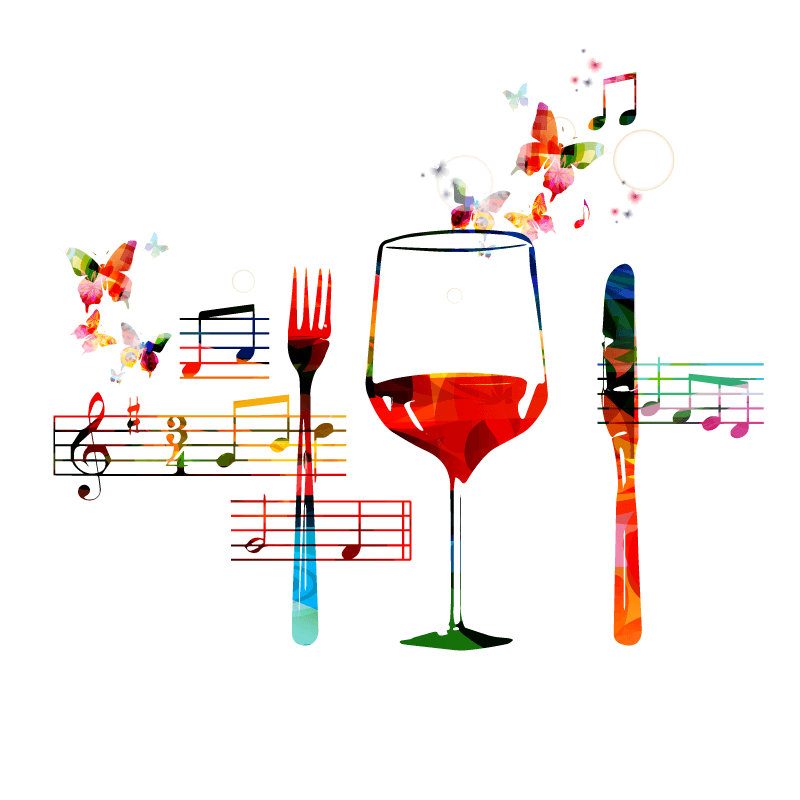 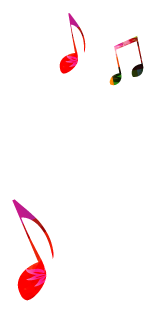 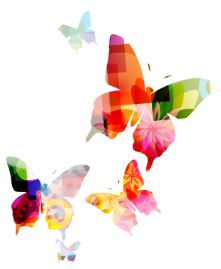 添加文字
Title, number etc. can be changed by clicking and reentering. You can change the font, font size, color, space on the Home tab. Title, number etc.
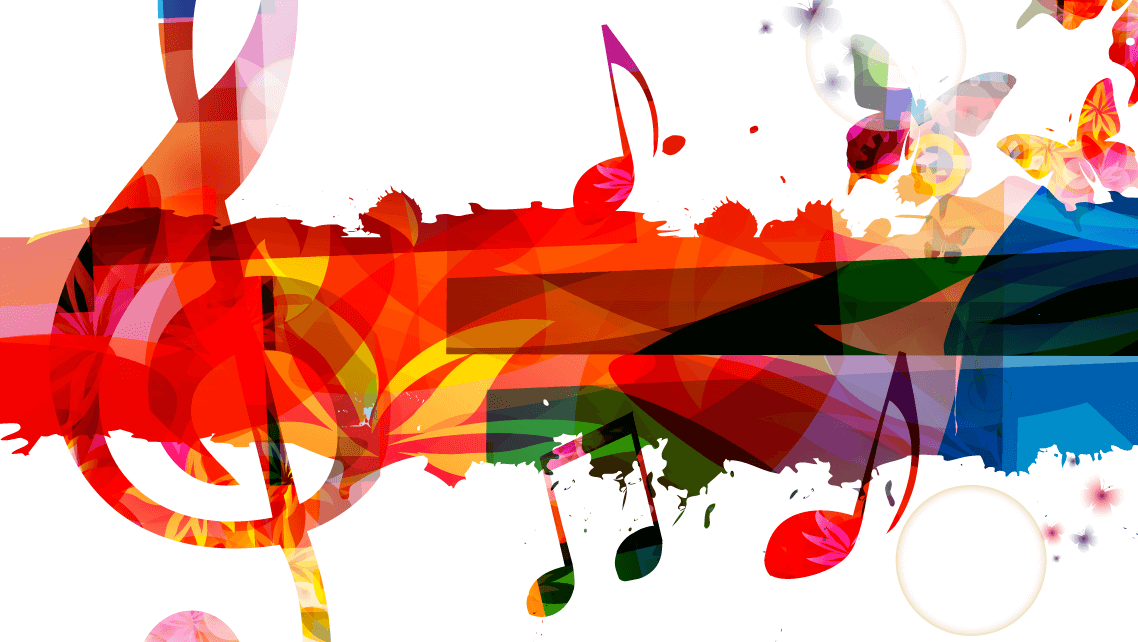 谢谢欣赏
使用字体
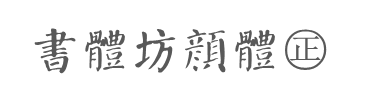 字体名称
1
下载地址
http://www.youyedoc.com/article/2017/3688.html